«Концепция модернизации российского образования  подчеркивает исключительную роль семьи в решении задач воспитания. Их решение возможно только при объединении усилий  семьи и других социальных институтов. Образовательные учреждения по-прежнему  остаются  одним из важнейших социальных институтов, обеспечивающих воспитательный процесс и реальное взаимодействие ребенка, родителей и социума.» 
/из письма  МО РФ/
МКОУ «Канашская средняя общеобразовательная школа»Дошкольное отделение.
Организация работы с родителями в современном ДОУ( из опыта работы)
Ц
Е
Л
Ь
Укрепление и развитие тесной связи детского сада и семьи для обеспечения благоприятных условий жизни и воспитания ребенка, формирования основ полноценной, гармоничной личности.
ПРИНЦИПЫ
Единый подход педагогов и родителей к процессу воспитания ребёнка;
Взаимное доверие во взаимоотношениях педагогов и родителей;
Дифференцированный подход к каждой семье;
Уважение и доброжелательность друг к другу;
Открытость дошкольного учреждения для родителей;
Равноправие и равноответственность родителей и педагогов ДОУ.
З
А
Д
А
Ч
И
- Знакомство родителей с теоретическими основами психологии и педагогики, систематизация знаний о закономерностях в развитии ребенка.
- Изучение семьи с целью выяснения ее возможностей по воспитанию своих детей и детей детского сада;
      - Оказание помощи в развитии в разнообразных умений, важных  во взаимодействии с детьми, помощь в развитии самого ребенка.
      - Прогнозирование детско-родительских отношений, влияющих на социализацию ребенка
Формы взаимодействия:
- посещение семей воспитанников на дому;
- общие и групповые родительские собрания; 
- консультации; 
- занятия с участием родителей;
- выставки детских работ, изготовленных вместе с родителями;
- совместные экскурсии;
- Дни Добрых дел; 
- Дни открытых дверей;
- участие родителей в подготовке и проведении праздников, досугов;
- оформление фотомонтажей;
- совместное создание предметно – развивающей среды; 
- утренние приветствия; 
- работа с родительским комитетом; 
- беседы с детьми и родителями;
- тренинги;  
- семинары – практикумы;
- круглые столы; 
- проекты совместной деятельности;
Газета «Берегиня» 
- организация родительского клуба «Молодая семья»
Акция «Просто так»
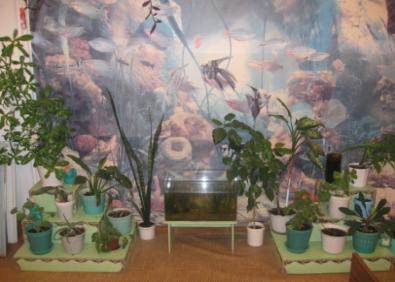 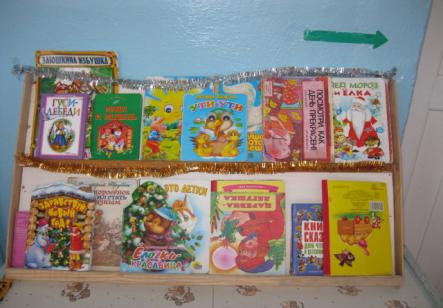 6
Приемная для родителей
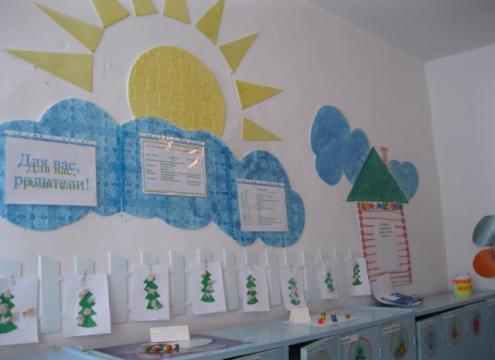 7
Приемная для родителей
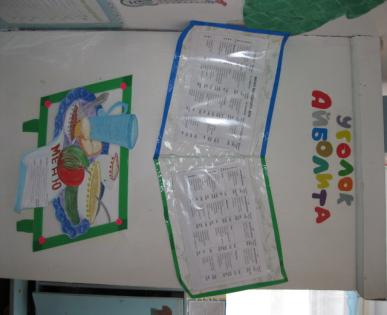 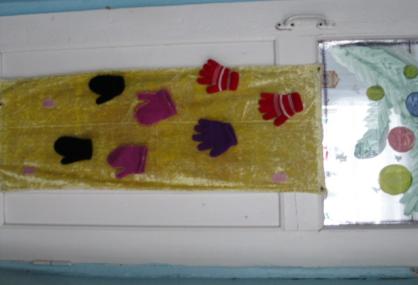 8
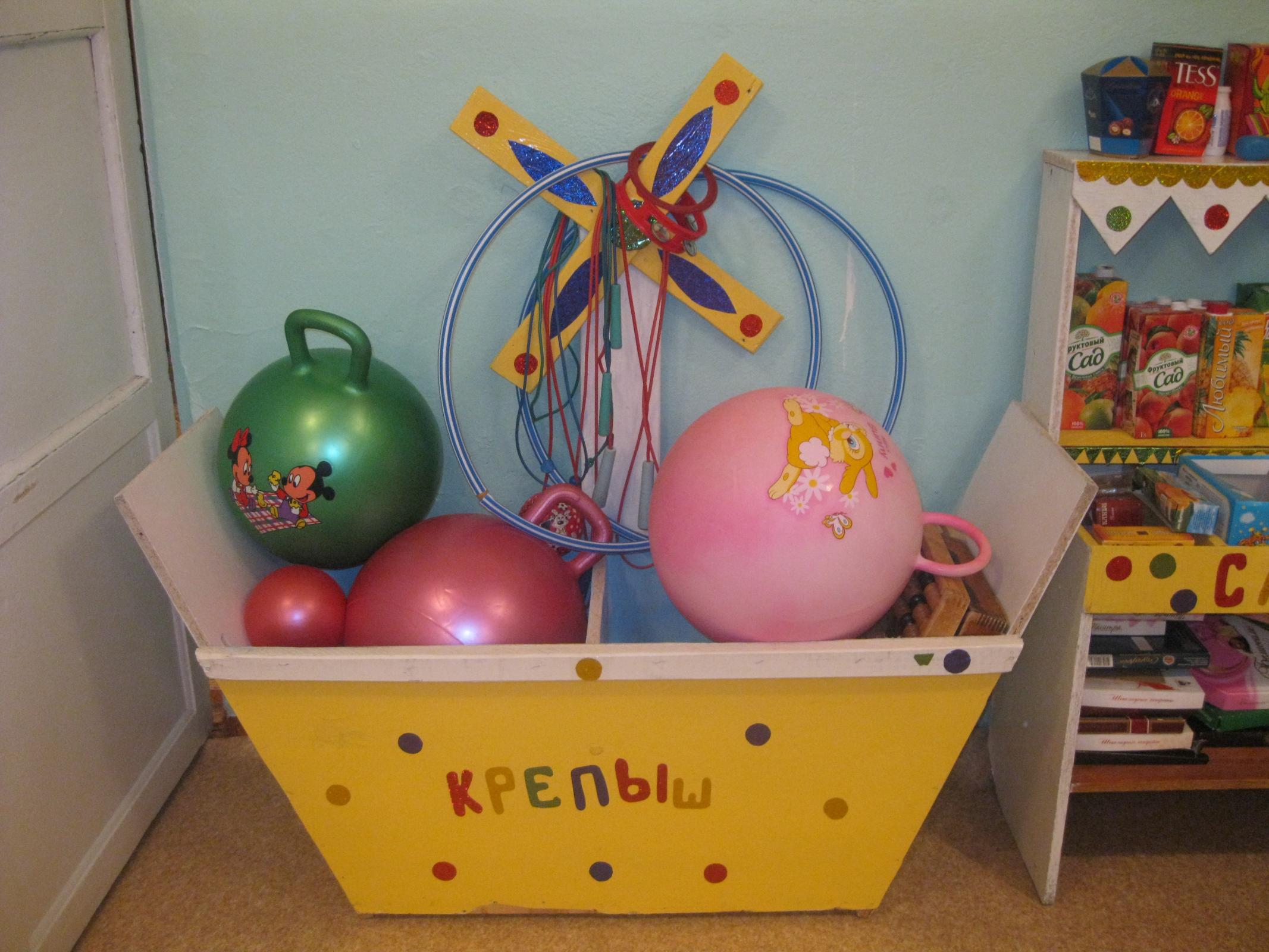 День Добрых дел
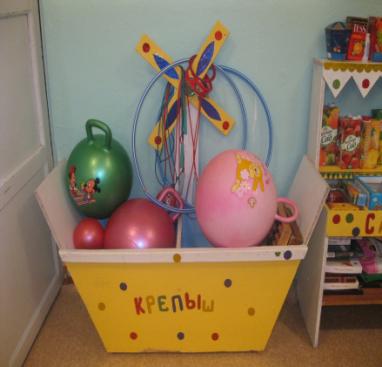 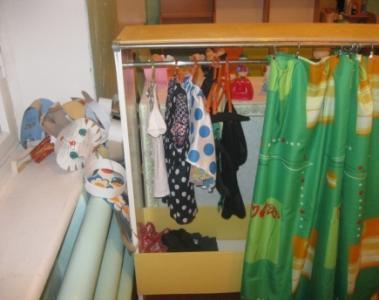 9
Открытие дошкольной группы «Солнышко»
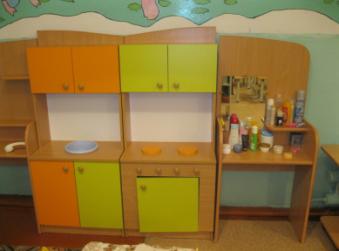 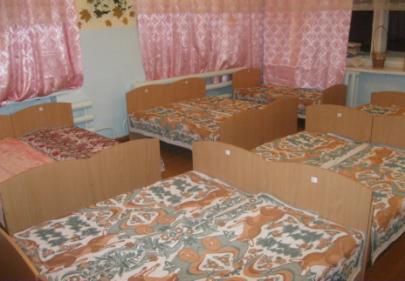 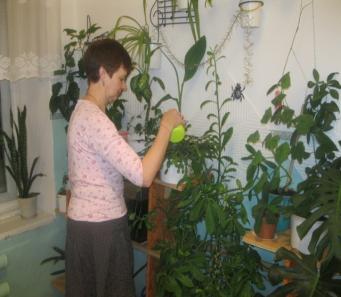 10
Праздники и развлечения
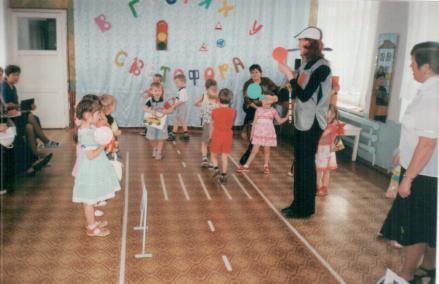 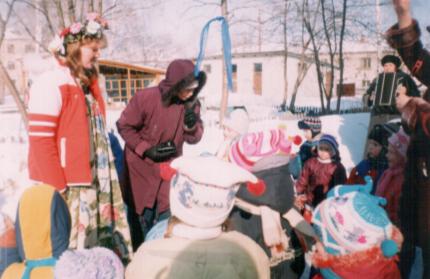 11
Выставки  и фотостенды
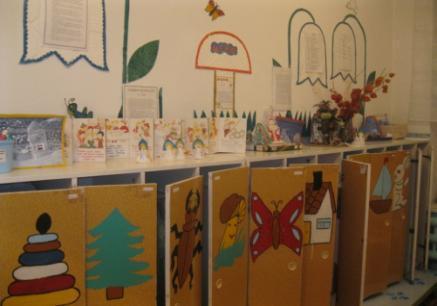 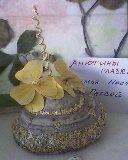 12
Проект «Горница»
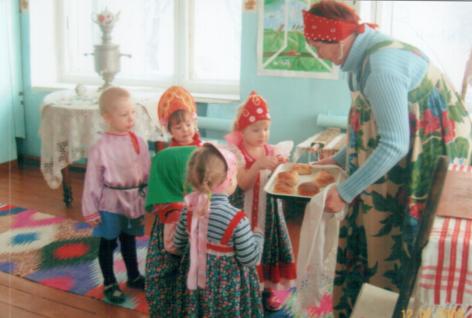 13
Родительские собрания
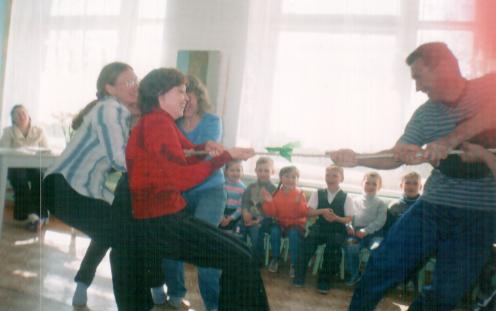 14
Клуб «Молодая семья»
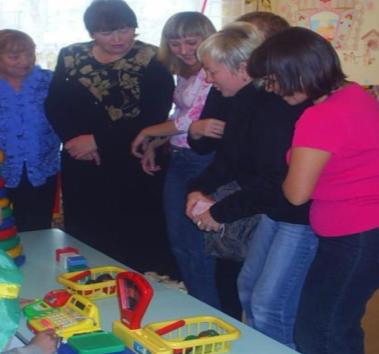 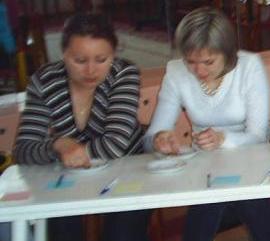 Газета «Берегиня»
16
СПАСИБО       ЗА         ВНИМАНИЕ!